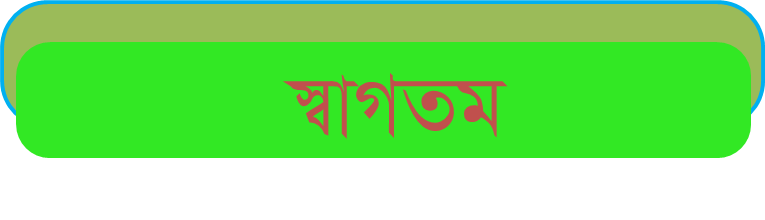 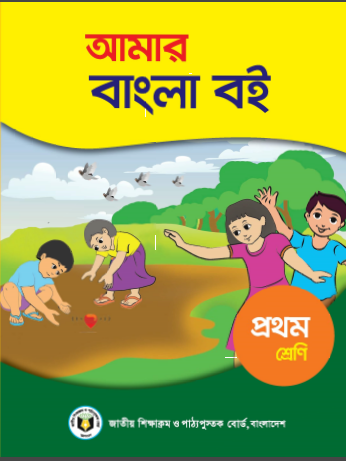 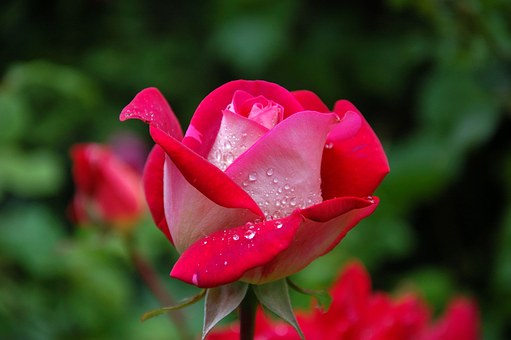 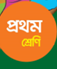 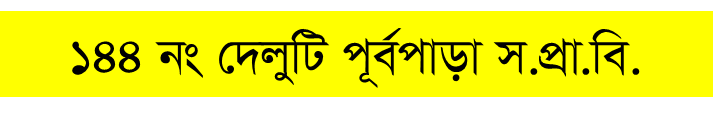 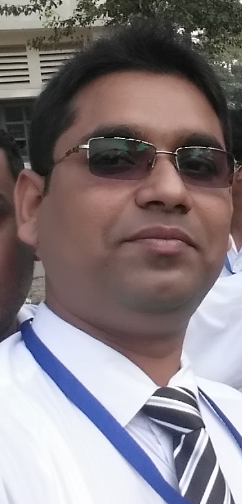 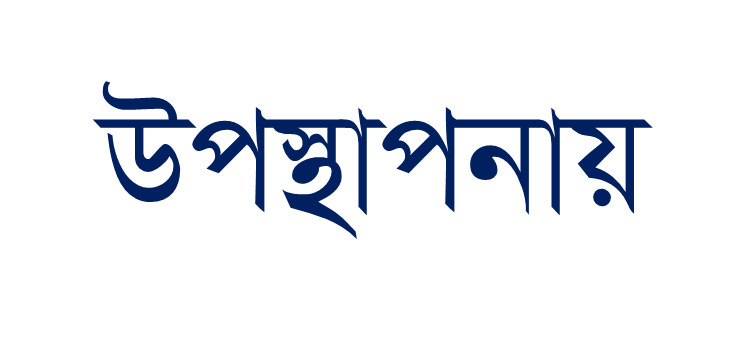 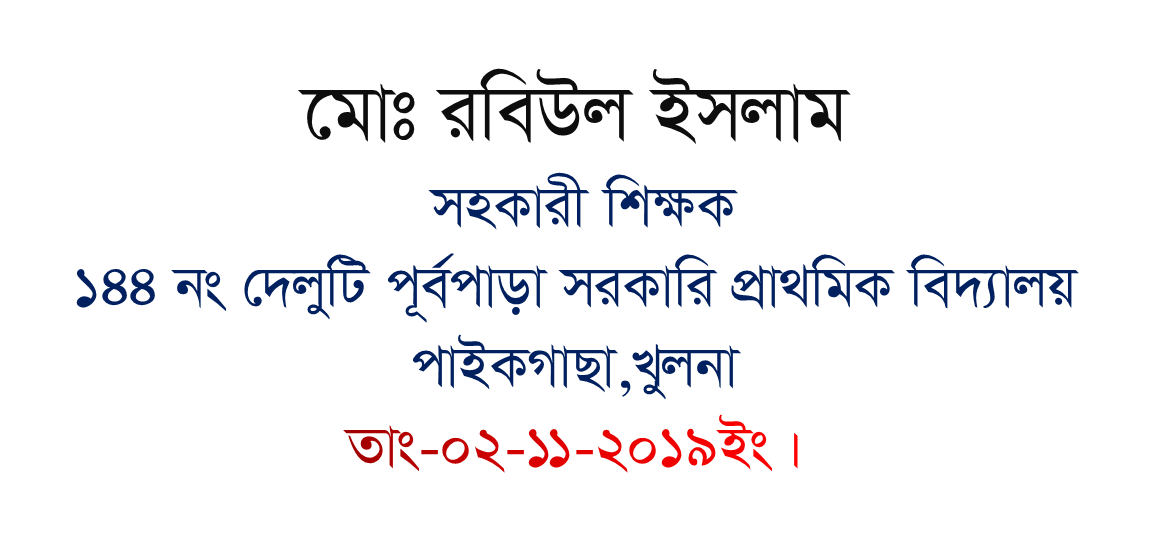 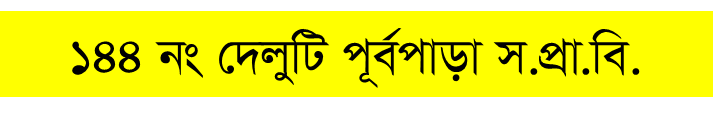 Cell No- 01912374507 
Email : raislam162@gmail.com
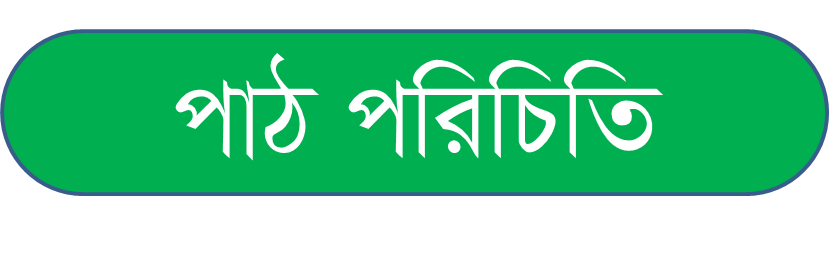 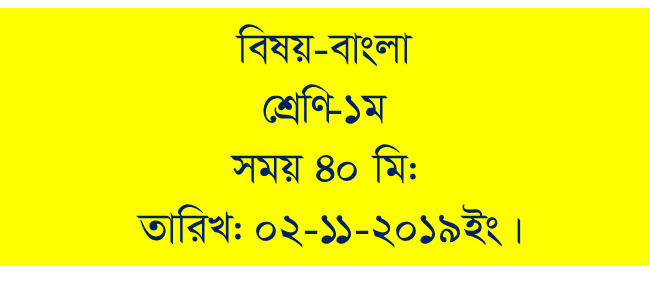 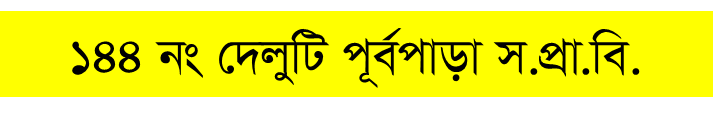 Cell No- 01912374507 
Email : raislam162@gmail.com
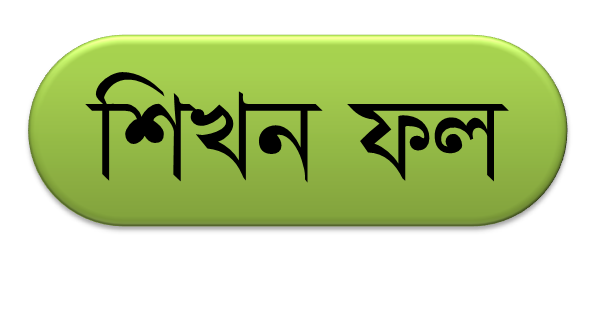 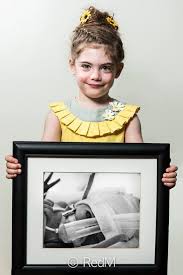 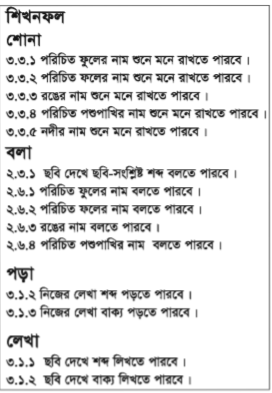 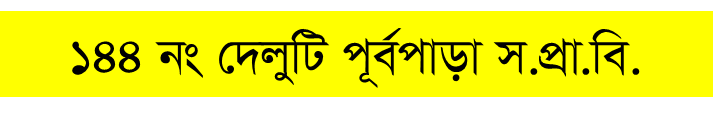 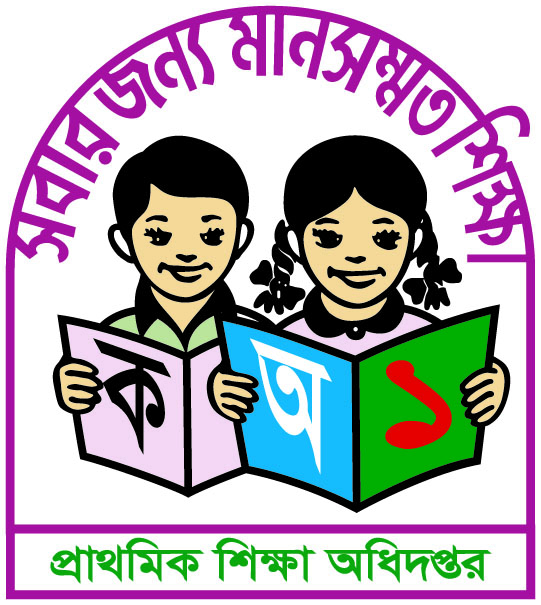 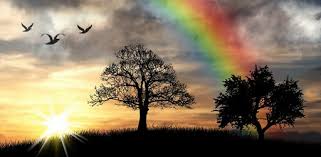 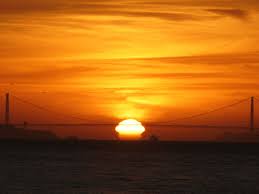 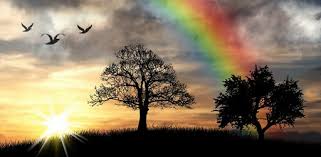 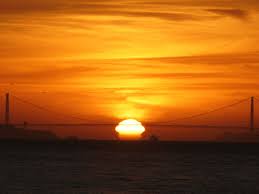 Av‡eM m„wó
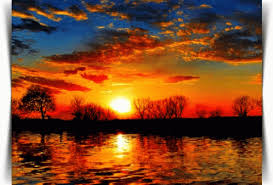 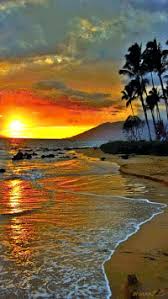 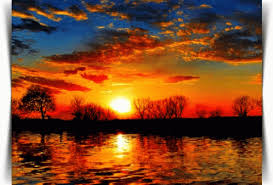 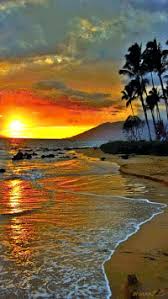 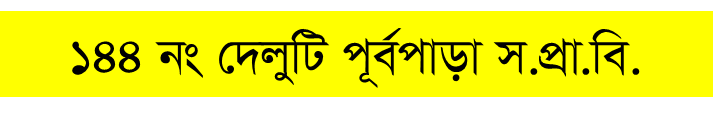 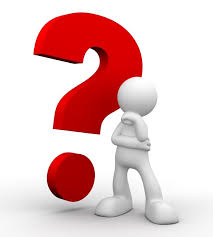 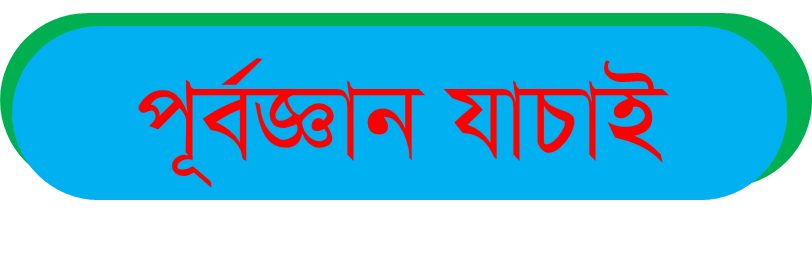 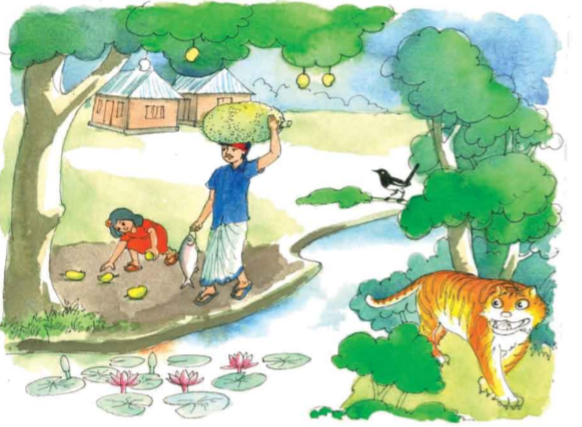 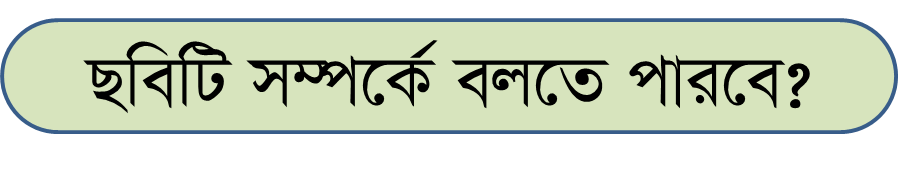 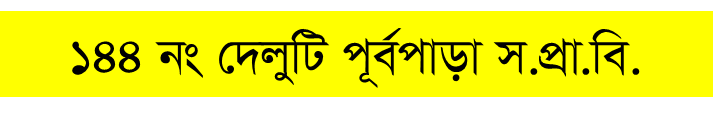 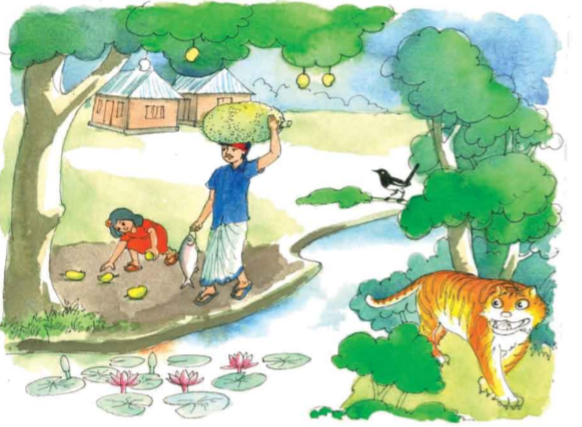 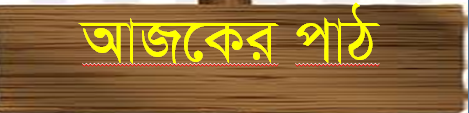 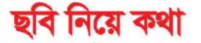 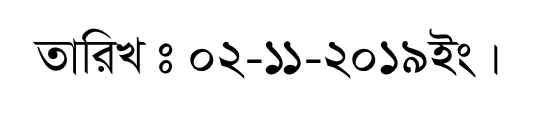 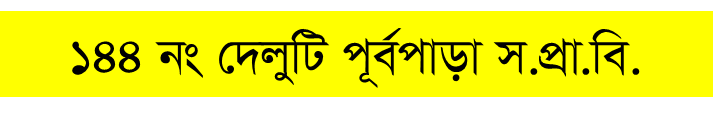 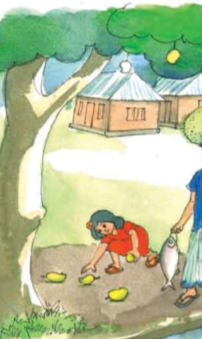 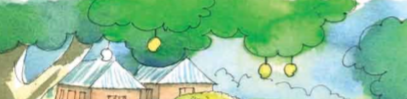 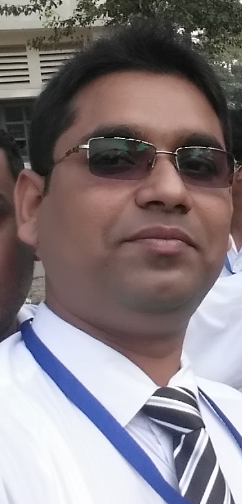 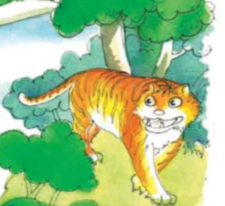 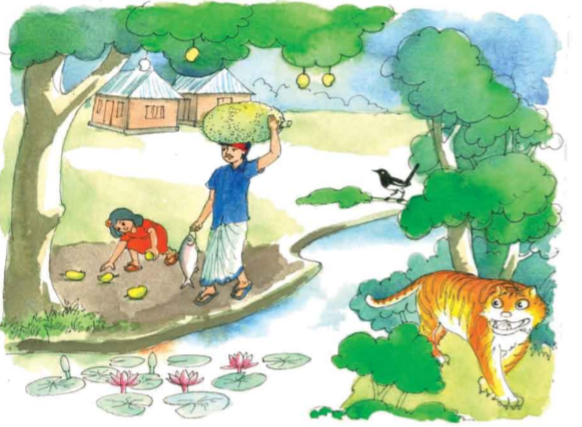 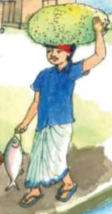 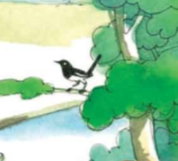 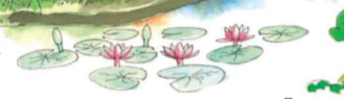 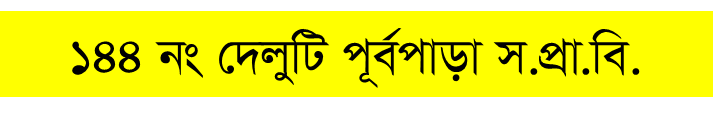 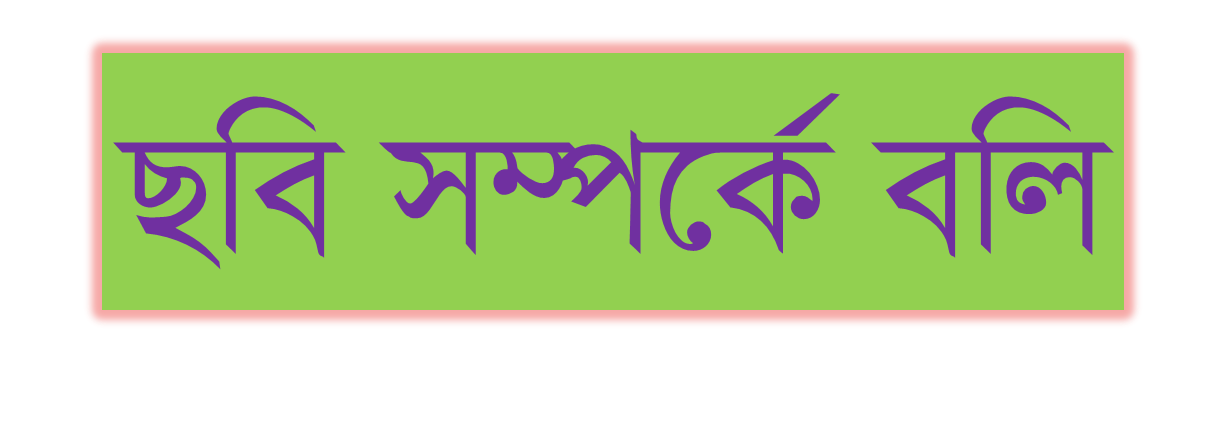 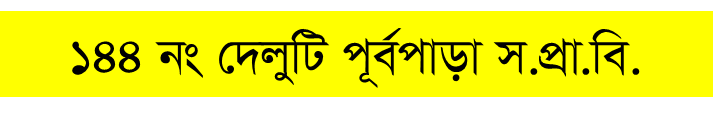 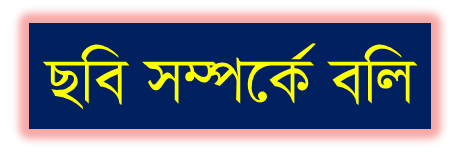 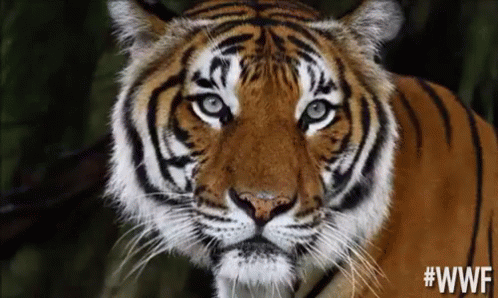 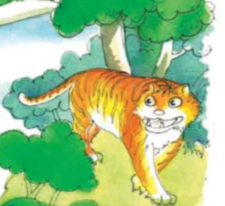 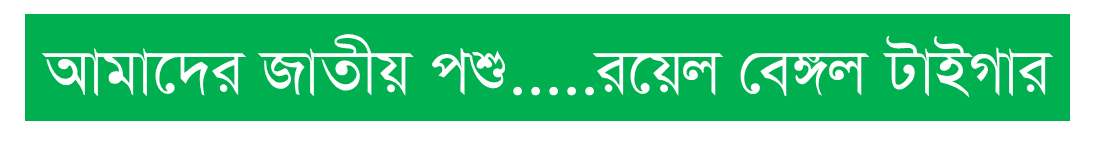 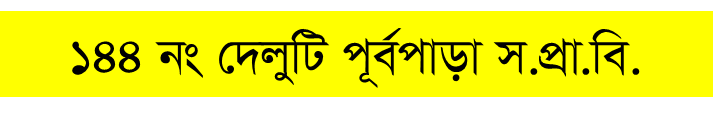 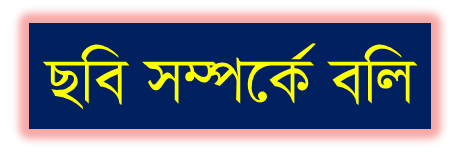 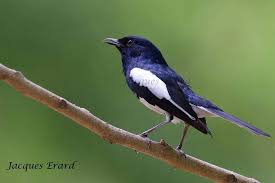 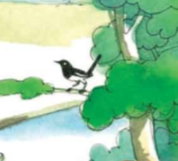 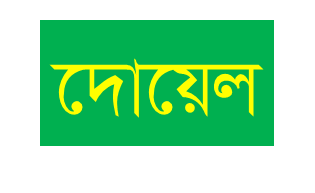 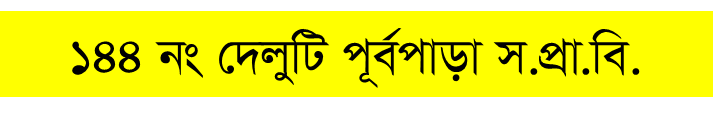 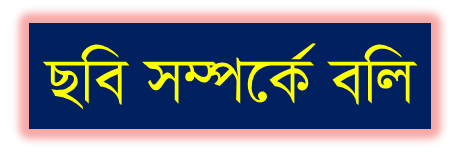 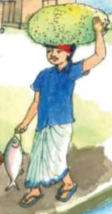 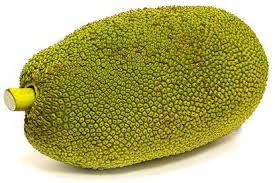 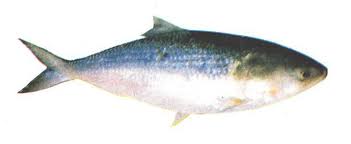 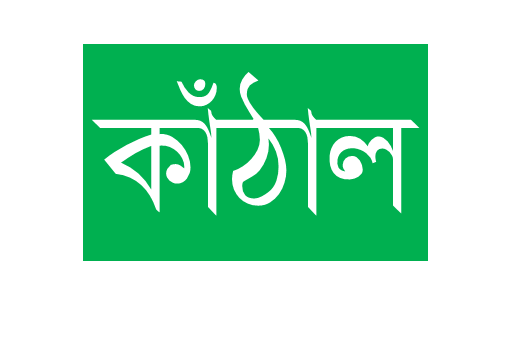 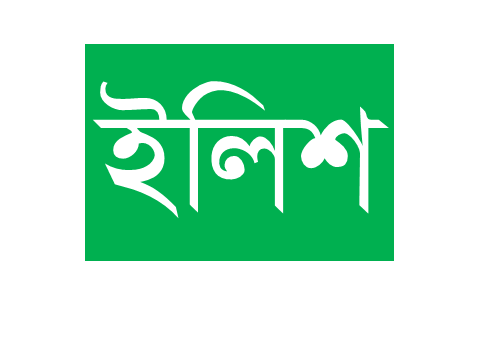 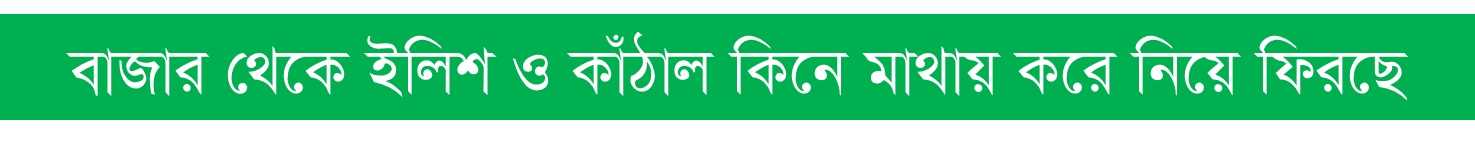 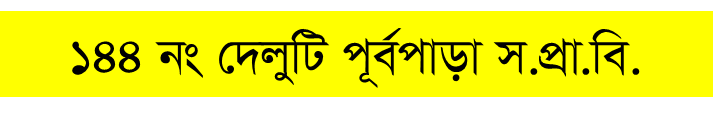 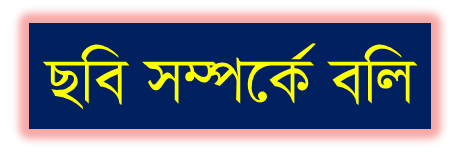 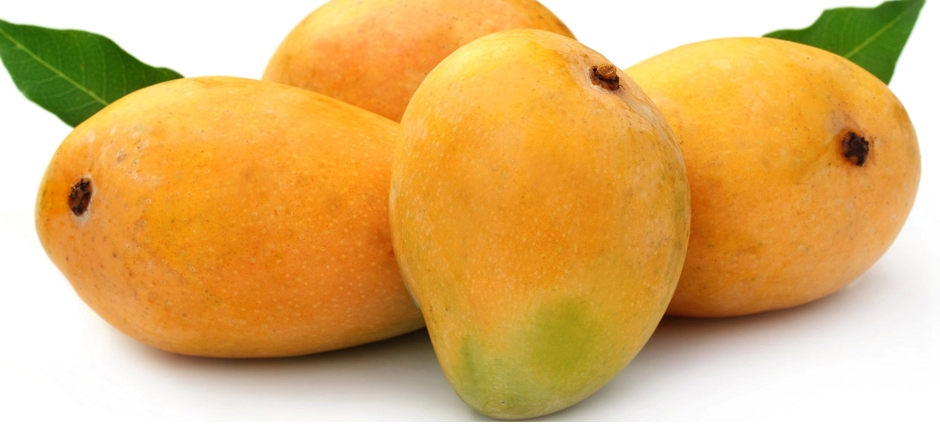 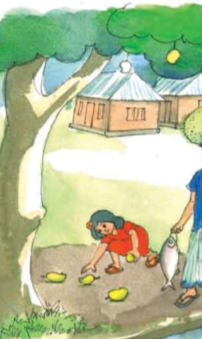 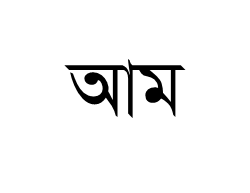 GKwU †g‡q Mv‡Qi Zjv †_‡K Avg Kzov‡”Q|
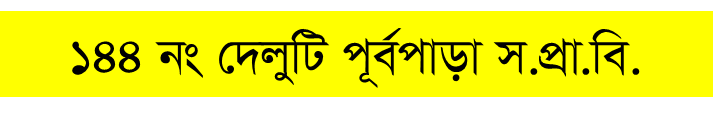 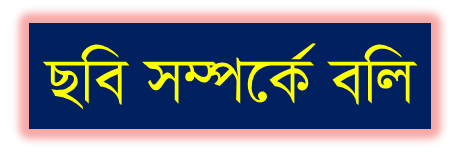 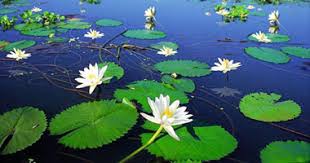 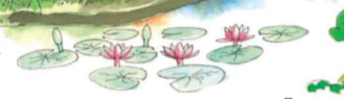 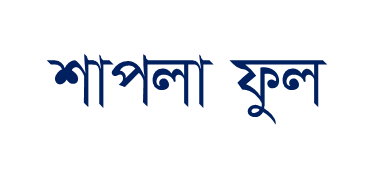 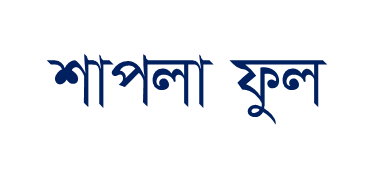 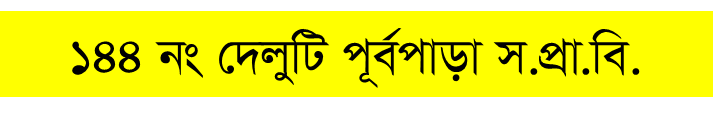 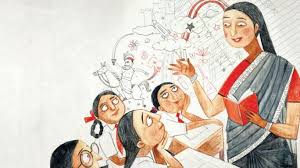 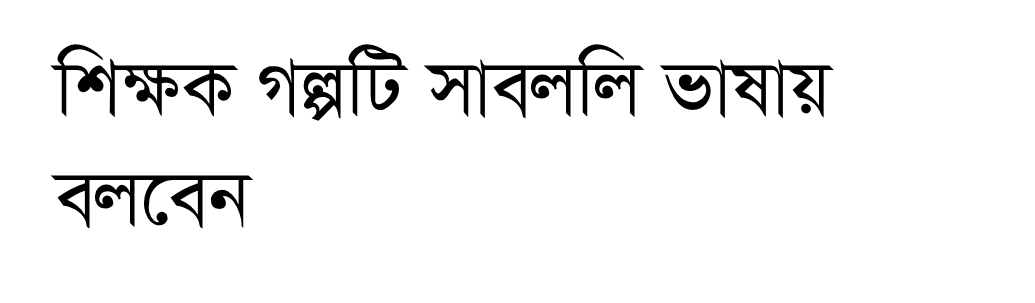 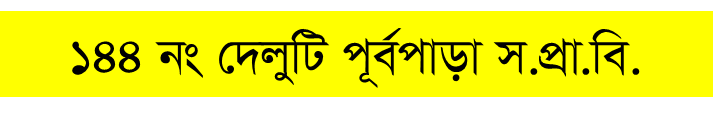 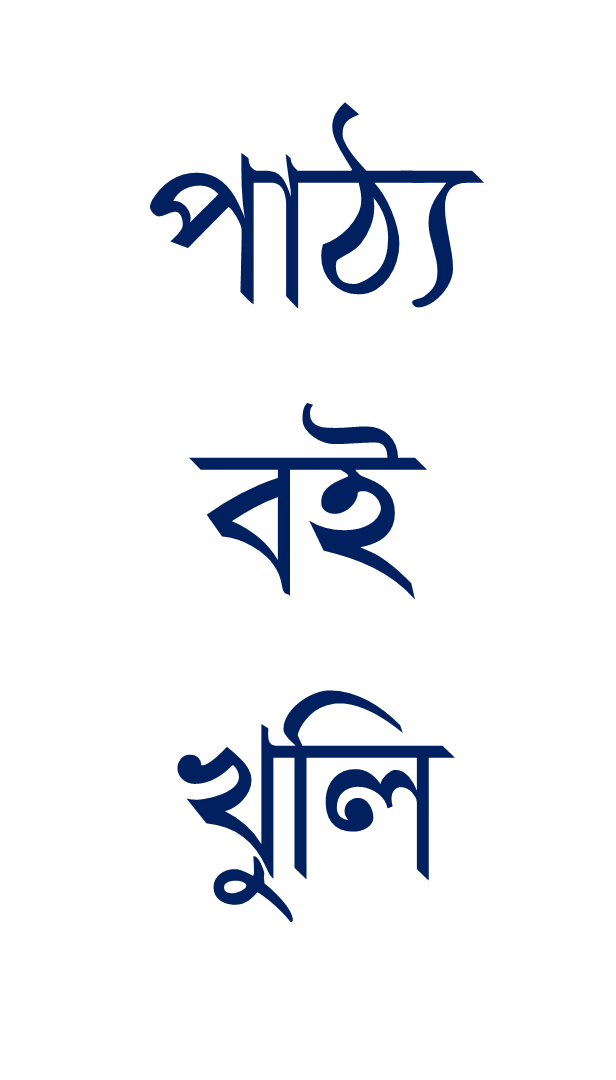 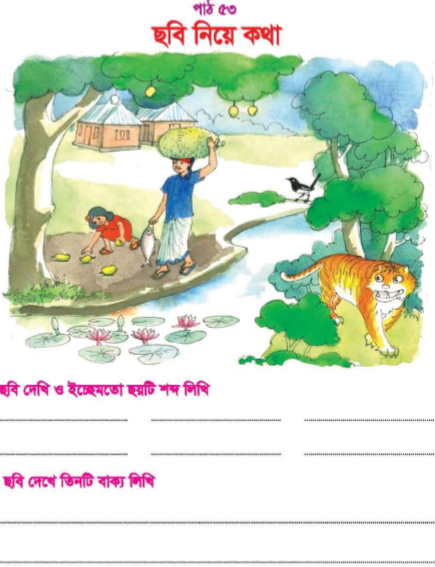 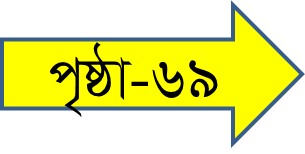 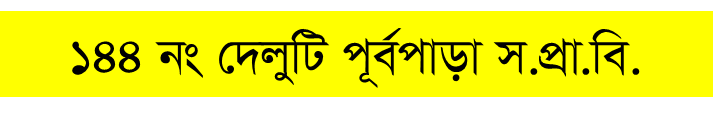 `‡j KvR
K‡qKwU `‡j fvM n‡q Qwe m¤ú‡K© Mí ˆZwi Ki|
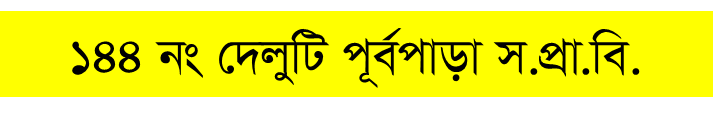 g~j¨vqb
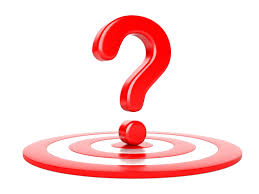 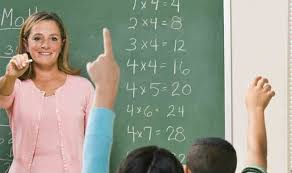 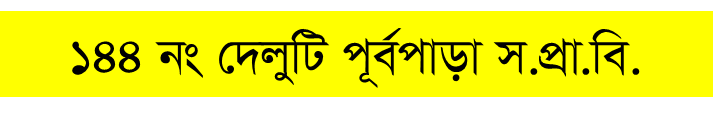 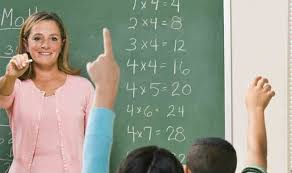 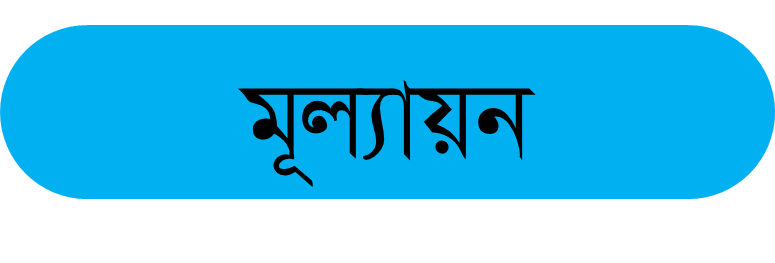 Qwe m¤ú‡K© Mí †K ej‡Z cvi‡e?
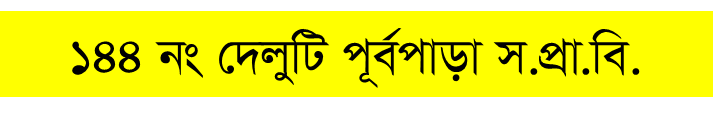 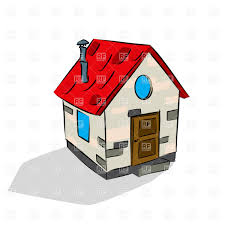 evvwoi KvR
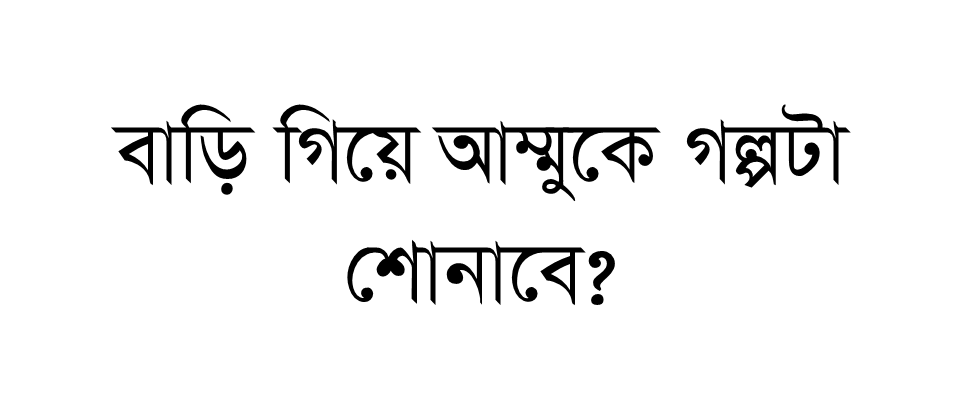 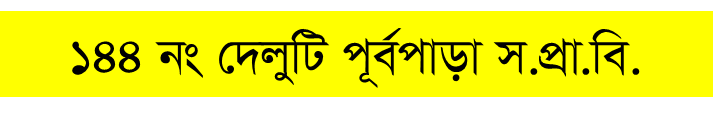 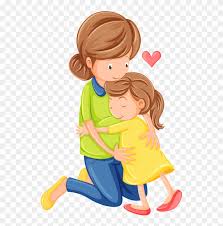 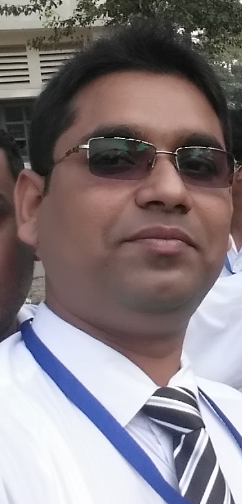 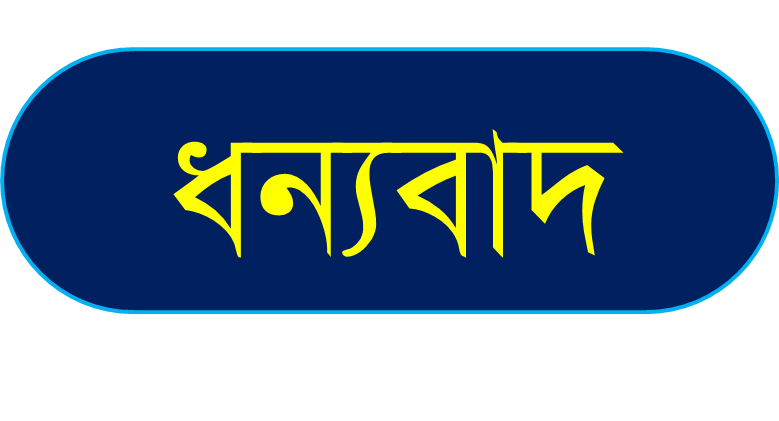 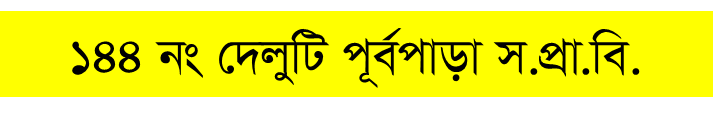